ΒΘΕΤ 1Ερευνητική Εργασία 2018-2019
Διάσημες Δίκες
Εισαγωγή
Αυτή την χρονιά η ομαδα μας αποφάσισε να ασχοληθεί με την δίκη του Charles Manson. Επιλέξαμε την δίκη αυτη διότι διαπιστώσαμε ότι είναι ένα πολύ ενδιαφέρον θέμα, με πολύ υλικό για δουλεία, το οποίο θα μας άρεσε ν’ αναλύσουμε. Επιπλέον θίγει σημαντικά κοινωνικά προβλήματα, τα οποία μαστίζουν τον κόσμο όπως ο ρατσισμός και η εγκληματικότητα.
Charles Manson: Βιογραφία
Γεννήθηκε στις 12 Νοεμβριου του 1934 στο Σινσινατι, ΗΠΑ. Οταν ο Τσαρλς Μάνσον γεννήθηκε είχε αρχικά το όνομα «No name Maddox». Η μάνα του, αλκοολική μικροεγκληματίας, και ο πατέρας του, εργάτης χαμένος από προσώπου γης, δεν μπήκαν στον κόπο να τον ονοματίσουν. Μέσα σε λίγες εβδομάδες ονομάστηκε Charles Milles Maddox. Ο Manson δεν μπορούσε  να είχε γνωρίσει τον βιολογικό του πατέρα. Αφού, λοιπόν, η οικογένεια του μετακόμησε στην Ινδιανάπολη, το 1943, η μητέρα του αποφάσισε να τον στείλει σ’ ένα αυστηρό καθολικό σχολείο δίοτι είχε αρχήσει να ληστεύει μαγαζιά.
Φυλακίσεις
Το 1951 κατηγορήθηκε για τον βιασμό ενος αγοριού , μεταφέρθηκε στo Petersburg εκεί διέπραξε ακομα 8 αδικήματα , 3 από τα οποία ήταν ομοφυλοφιλικες πραξεις. Μεταφέρθηκε στις φυλακες του Οχάιο όπου λογω καλης συμπεριφορας εμεινε για 3 αντι για 5 χρονια. 
Το 1958 φυλακίστηκε για 5 χρόνια διότι προωθούσε μια δεκαεξάχρονη στην πορνεία και ομολόγησε για φοροδιαφυγή.
Το 1971 κατηγορήθηκε για 7 φόνους. Τα θύματα του ήταν ηθοποιοί και άτομα της υψηλής τάξης, οι οποίοι δολοφονήθηκαν απο μέλη της αίρεσης που είχε ο ίδιος ιδρύσει (οικογένεια Manson). Καταδικάστηκε σε θάνατο αλλά η ποινή του άλλαξε σε ισόβια όταν απαγορεύτηκε η θανατική ποινή στην Καλιφόρνια.
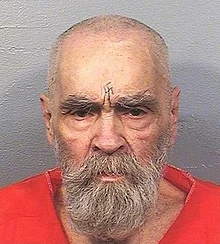 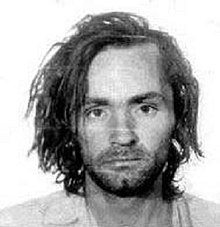 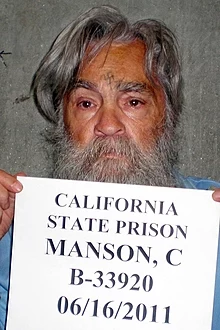 Η ίδρυση της αίρεσης
Η αίρεση σχηματίστηκε τέλη της δεκαετίας του 60 στην Καλιφόρνια. Αποτελούταν απο περίπου 100 μέλη, τα περισσοτερα γυναίκες, και ζούσαν παρόμοιο τρόπο ζωής με αυτόν των Χίπις, χρησιμοποιώντας σκληρά ναρκωτικά. 
    Η αίρεση το 1967 μετακινήθηκε στο Σαν Φρανσίσκο και πιο μετά  εγκαταστάθηκαν σε ένα εγκαταλελειμμένο ράντζο στην κοιλάδα του Σαν Φερνάντο. Ο Μάνσον για τους ακολούθους του λατρευόταν σαν  Θεός. Ο ίδιος ισχρυρίζοταν οτι θα ξεσπούσε ένας πόλεμος φυλών και ύστερα θα κυριαρχούσε ο ίδιος και η αίρεση του.
Εγκλήματα της αίρεσης
Η αίρεση απέκτησε φήμη όταν μέλη της, με εντολές του Μάνσον, δολοφόνησαν την διάσημη ηθοποιό της εποχής Sharon Tate και 4 άλλους το 1969. Μέλη της αίρεσης επίσης ήταν υπεύθυνα για διάφορα άλλα μικρά και μεγαλύτερα εγκλήματα.
Τελική δίκη
Στις 25 Ιανουαρίου 1971, η κριτική επιτροπή επέστρεψε ένοχες ποινικές αποφάσεις εναντίον των τεσσάρων κατηγορουμένων σε κάθε μία από τις 27 ξεχωριστές καταστάσεις εναντίον τους.  Όχι πολύ μακριά από τη φάση της ποινής της δίκης , οι δικαστές έβλεπαν, επιτέλους, την υπεράσπιση που είχε προγραμματίσει να παρουσιάσει ο Manson - κατά την άποψη της εισαγγελίας. Οι Atkins, Krenwinkel και Van Houten κατέθεσαν ότι οι δολοφονίες είχαν σχεδιαστεί ως "copycat" εκδοχές της δολοφονίας Hinman, για την οποία ο Atkins πήρε τώρα πίστη. Οι δολοφονίες, δήλωσαν, αποσκοπούσαν στην απομάκρυνση της υποψίας από τον Bobby Beausoleil, θυμίζοντας το έγκλημα για το οποίο είχε φυλακιστεί. Αυτό το σχέδιο υποτίθεται ότι ήταν το έργο και διεξήχθη υπό την καθοδήγηση όχι του Manson, αλλά κάποιος που δήθεν αγάπησε με τον Beausoleil- Linda Kasabian .
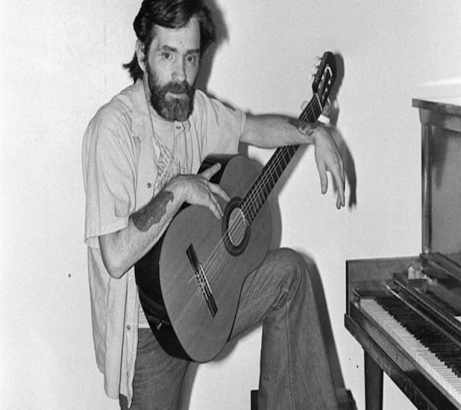 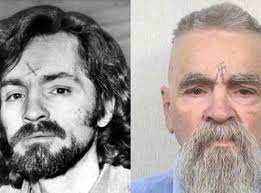 Παγκόσμια φήμη και θάνατος
Μετά την φυλάκιση του ο Manson απέκτησε παγκόσμια φήμη ως ένας από τους μεγαλύτερους εγκληματίες του κόσμου και κατάφερε να εισχωρήσει στην παγκόσμια κουλτούρα.  
   Ο Charles Manson απεβίωσε 19 Νοεμβρίου 2017 από καρδιακή ανακοπή που προκλήθηκε από καρκίνο στο έντερο και πνευμονική ανεπάρκεια.
Ευχαριστούμε για τον χρόνο σας
Αρσενίου Αλεξάνδρα
Αφεντουλίδη Βασιλική 
Γκόγκος Ευάγγελος
Δουγαλής Γεώργιος 
Θεολόγου Ευστράτιος
O.J. Simpson
Εισαγωγή
     Η υπόθεση του O.J. Simpson είναι μια πάρα πολύ χαρακτηριστική και συγκλονιστική δίκη. Συγκεκριμένα ο O.J. Simpson είναι ύποπτος και μάλλον ο ένοχος για τη δολοφονία της πρώην γυναίκας του και του φίλου της. Η υπόθεση αυτή έλαβε μεγάλες διαστάσεις λόγω της διασημότητας του και θίγοντας επίσης θέματα όπως ο ρατσισμός  και η βαναυσότητα του ανθρώπου σε ακραίες καταστάσεις και πως ένας αστέρας του ποδοσφαίρου μπορεί πολύ εύκολα να καταλήξει στη φυλακή για ένα τόσο βίαιο έγκλημα ως ένας κοινός, καθημερινός άνθρωπος .
Στις 13 Ιουνίου 1994 η Nicole Brown, πρώην σύζυγος του O. J. Simpson και ο Ronald Goldman, βρίσκονται νεκροί έξω από το σπίτι της, στο δυτικό Λος Άντζελες, μην αφήνοντας αμφιβολίες ότι ήταν θύματα μιας άγριας δολοφονίας από τα εμφανή σημάδια πάλης. Το κεφάλι της Nicole έχει σχεδόν αποκοπεί από το υπόλοιπο σώμα και ο  εικοσιπεντάχρονος νεαρός έχει δεχτεί τριάντα μαχαιριές. O Ronald  Goldman είχε βρεθεί σπίτι της, προκειμένου να της επιστρέψει ένα ζευγάρι γυαλιών.
Οι αστυνομικές αρχές, έχοντας προσέλθει στην οικία του Simpson, για να τον ενημερώσουν σχετικά, πληροφορούνται ότι βρίσκεται στο Σικάγο για επαγγελματικούς λόγους, όπου είχε φτάσει λίγες ώρες πριν. Ο Simpson, o οποίος μετά την πληροφόρησή του, εμφανίζεται ψύχραιμος και ατάραχος, μη ρωτώντας για συνθήκες τέλεσης των ανθρωποκτονιών, επιστρέφει και συνεργάζεται με τις αρχές, δίνοντας αίμα για ταυτοποίηση γεννητικού υλικού. Οι αρχές παρατηρούν επίσης μια πληγή στο αριστερό του χέρι, για την οποία δίνει όμως τρεις διαφορετικές εκδοχές κατά την ανάκρισή του. Μεταξύ άλλων ανέφερε ότι τραυματίστηκε στο αμάξι, ότι κόπηκε από γυαλί κατά τη διαμονή του στο Σικάγο. Σε κάθε περίπτωση αξιοπρόσεκτη είναι η εξ’ αρχής στάση των ανακριτικών αρχών, οι οποίες δεν τον πίεσαν καθόλου, αλλά περισσότερο αδιαφόρησαν.
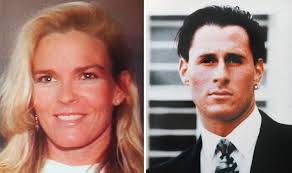 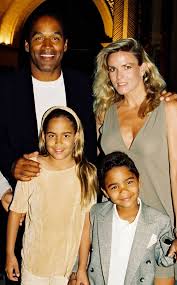 Στις 17 Ιουνίου 1994 του αποδίδονται κατηγορίες για την δολοφονία της Nicole Brown και του Ronald Goldman και του ζητείται να εμφανιστεί στο αστυνομικό τμήμα. Η ποινική του δίωξη μόλις ξεκίνησε. Ο ίδιος δεν τηρεί τον συμφωνημένο όρο να παρουσιαστεί στο  αστυνομικό τμήμα μέχρι τις 10:00, όρο τον οποίο είχε επιτύχει με διαπραγμάτευση ο δικηγόρος του Shapiro και οι αρχές αρχίζουν να τον αναζητούν.
O Robert Kardashian, δικηγόρος και φίλος του, βρίσκει ένα γράμμα του Simpson με το οποίο αποχαιρετούσε και ευχαριστούσε τον κόσμο, θέτοντας ως προσφώνηση «σε όποιον τυχόν απευθύνεται» . Αργότερα ο Simpson εντοπίστηκε στο Λος Άντζελες. Δεδομένων όμως των απειλών του να προχωρήσει σε αυτοκτονία, ακολούθησε μια χαμηλής ταχύτητας καταδίωξη την οποία κάλυπταν όλα τα εθνικά μέσα με ρεπόρτερ και ελικόπτερα από τον αέρα. Αργά το βράδυ επέστρεψε σπίτι του με συνοδεία των Αρχών και κατόπιν συνεννοήσεως μαζί τους, παραδόθηκε 45 λεπτά αργότερα.
Στο αμάξι εντοπίστηκαν ανάμεσα στο ποσό των 9.000 δολαρίων  το πιστόλι και τα σύνεργα μεταμφίεσης, όπως το ψεύτικο μουστάκι και το διαβατήριό του. Αντίστοιχα οι κατ’οίκον έρευνες οδήγησαν στον εντοπισμό ενός αριστερού γαντιού και δύο καλτσών με ίχνη αίματος και κηλίδων αίματος σε πολλά σημεία του σπιτιού και του αμαξιού που ανήκε στον Simpson.
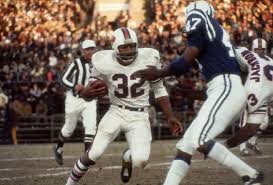 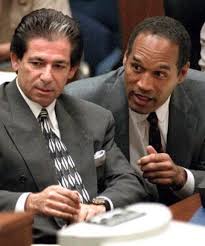 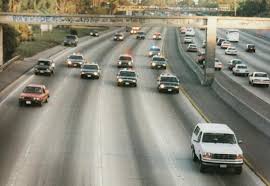 Η δίκη
Δεν είναι τυχαίο ότι η δίκη του Simpson έχει χαρακτηριστεί ως η δίκη του αιώνα, καθηλώνοντας όχι μόνο το ακροατήριο και τους ενόρκους, αλλά και το αμερικάνικο τηλεοπτικό κοινό. Ο Simpson επιστράτευσε την Dream Team των δικηγόρων και των ειδικών σε θέματα ποινικού δικαίου και ταυτοποίησης γεννητικού υλικού (Robert Shapiro, Johnnie Cochran, F. Lee Bailey, Alan Dershowitz, Robert Kardashian, Shawn Holley, Carl E. Douglas, Gerald Uelmen, Barry Scheck , Peter Neufeld). 
Πέντε μέρες μετά τις δολοφονίες ο δικαστής Lance Ito καλεί τον Simpson για να του αποδώσει κατηγορίες και εκείνος αρνείται κατηγορηματικά οποιαδήποτε ανάμειξη, δηλώνοντας «Απολύτως, εκατό τοις εκατό , αθώος». Στις 20 Ιουνίου 1995 απαγγέλθηκαν κατηγορίες στον Simpson, ο οποίος δήλωσε «όχι ένοχος» και για τις δύο δολοφονίες. Όπως αναμενόταν, ο προεδρεύων δικαστής διέταξε να κρατηθεί χωρίς εγγύηση. Ακολούθησε μια χρονοβόρα διαδικασία ακρόασης μαρτύρων και συνηγόρων υπεράσπισης του Simpson και κατέστη από όλη τη διαδικασία φανερή η βούληση της εισαγγελέας να κρίνει ένοχο τον Simpson για τις ανθρωποκτονίες. Στον αγγλοσαξωνικό χώρο επικρατεί η αντίληψη ότι και στην ποινική δίκη υπάρχει το στοιχείο της αντιδικίας, με δημόσιο κατήγορο τον εισαγγελέα. Αυτό ακριβώς διαφαίνεται και από τις εντατικές προσπάθειες της εισαγγελέως Marcia Clark να πείσει για την ενοχή του. Κριτική ασκείται και στην απόφαση των διωκτικών αρχών να μην κινήσουν δίκη με δυνατότητα επιβολής της θανατικής ποινής. Μια τέτοια εκδοχή θα διασφάλιζε μεγαλύτερη πιθανότητα καταδίκης, καθώς από το σώμα των ενόρκων θα αποκλείονταν άτομα τασσόμενα κατά της θανατικής ποινής, ώστε να υπήρχε ένα πιο συντηρητικό σώμα ενόρκων.
Σημεία ορόσημα στην ποινική διαδικασία :
8 Ιουλίου 1994 - Το δικαστήριο σε προκαταρκτική ακρόαση αποφασίζει ότι συντρέχουν επαρκείς υποψίες και στοιχεία και κατ’ επέκταση διαπιστώνει την ανάγκη ακρόασης του κατηγορουμένου στο πλαίσιο δίκης.26 Σεπτεμβρίου 1994 - Αρχίζει η διαδικασία του “Voir dire- speaking the truth” , δηλαδή από τους αρχικώς επιλεγέντες υποψήφιους ενόρκους (συνήθως κληρωτούς με ορισμένες ελάχιστες προϋποθέσεις πχ. ιθαγένεια, κατοχή της γλώσσας) γίνεται μια πρώτη διαλογή από το δικαστήριο και τον συνήγορο υπεράσπισης, για να αποφευχθούν ένορκοι μεροληπτικοί και προκατειλημμένοι. Στην ουσία όλη η διαδικασία επιλογής ενόρκων αποτελεί κομβικό σημείο, καθώς μπορεί να προδικάσει την έκβαση δίκης.3 Νοεμβρίου 1994 - Μετά από περίπου έξι εβδομάδες ολοκληρώνεται η επιλογή των ενόρκων και ορκίζονται.11 Ιανουαρίου 1995 - Λόγω της μεγάλης δημοσιότητας της υπόθεσης, οι ένορκοι παραμένουν απομονωμένοι για να μην επηρεαστούν.23 Ιανουαρίου 1995 - Ξεκινάει η διαδικασία στο ακροατήριο.12 Φεβρουαρίου 1995 - Οι ένορκοι οδηγούνται συνοδεία των Αρχών στον τόπο του εγκλήματος. Αυτό συνιστά μία καθοριστικής σημασίας κίνηση, καθώς στο σπίτι είχαν τοποθετηθεί μεταξύ άλλων φωτογραφίες μαύρων ανθρώπων και η Αγία Γραφή, για να φορτιστεί συγκινησιακά το σώμα των ενόρκων.29 Σεπτεμβρίου 1995 - Τελειώνει η ακροαματική διαδικασία και τρεις μέρες αργότερα το σώμα των ενόρκων ξεκινάει να συνεδριάζει.3 Οκτωβρίου του 1995 - Η ομόφωνη απόφαση των ενόρκων υπέρ της αθώωσης του Simpson.
Αποδεικτικά στοιχεία
Ανάμεσα στα σπουδαιότερα αποδεικτικά στοιχεία, τα οποία όμως δεν επιτρεπόταν να λάβει υπόψη του δικαστήριο, καθώς είχαν παραχωρηθεί έναντι οικονομικού ανταλλάγματος στα ΜΜΕ, ήταν δύο μαρτυρίες. Αρχικά, ο Jose Camacho  δήλωσε ότι είχε πουλήσει ένα μαχαίρι στον Simpson, τρεις βδομάδες περίπου πριν τη διάπραξη των φόνων και η Jill Shively κατέθεσε ότι το Ford Bronco, το αυτοκίνητο που οδηγούσε την ώρα της δολοφονίας,  βγήκε από το σπίτι της Nicole παραλίγο να πέσει πάνω σε ένα Nissan, και έφυγε γρήγορα.
Σημαντική όμως ήταν η μαρτυρία του φιλοξενούμενου του Simpson εκείνο το βράδυ, Kato Kaelin, ο οποίος ανέφερε ότι δεν γνωρίζει τι έκανε ο Simpson μετά τις 9:36, καθώς δεν ήταν σπίτι. Επίσης, οι αρχές ενημέρωσαν το δικαστήριο για μια κλήση του Simpson στη φίλη του, Paula Barbieri, στις 10:03, ώρα κατά την οποία όμως ο ίδιος υποστήριζε ότι έπαιζε γκολφ. Το δικαστήριο εκτίμησε αυτή τη μαρτυρία σε συνδυασμό με εκείνη του Park .
Το δικαστήριο επέτρεψε την αναπαραγωγή μιας ηχητικής εγγραφής από το 1989, στην οποία η τότε σύζυγος Nicole έχει καλέσει την αστυνομία, ζητώντας να έρθει και να διώξει τον Simpson από το σπίτι, φοβούμενη για την ίδια της τη ζωή. Η αδερφή της Νicole περιέγραψε επίσης περιστατικά ενδοοικογενειακής βίας, απειλών εκ μέρους του Simpson και μια κτητικότητα του πάνω στην Nicole.
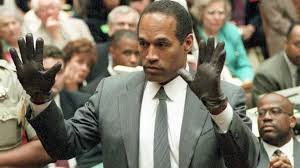 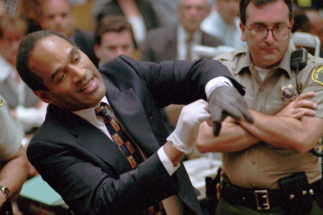 Μάρτυρας κλειδί ήταν ο οδηγός της λιμουζίνας που μετέφερε τον Simpson στο αεροδρόμιο το βράδυ των δολοφονιών για να ταξιδέψει στο Σικάγο. Ο Allan Park κατέθεσε ότι έφτασε στο σπίτι του κατηγορούμενου στις 10:25 για να τον πάει στο αεροδρόμιο. Χτύπησε το κουδούνι τρεις φορές και κανένας δεν του απάντησε. Λίγο πριν τις 11:00 είδε μια σκιά να μπαίνει μέσα στο σπίτι και λίγα λεπτά μετά εμφανίστηκε ο Simpson , λέγοντάς του ότι τον πήρε ο ύπνος. Ο κατηγορούμενος μπήκε στην λιμουζίνα κρατώντας μια μαύρη βαλίτσα, ενώ εμπόδισε τον οδηγό να τον βοηθήσει να την πετάξει.
Κρίσιμα προφανώς ήταν και τα ευρήματα της ανάλυσης DNA. Οι αστυνομικές αρχές εντόπισαν επίσης στο δεξί γάντι που βρέθηκε στο σπίτι του Simpson αίματα με την ίδια ταυτοποίηση με το γενετικό υλικό των θυμάτων όπως και στις κάλτσες που συλλέχθηκαν από την κρεβατοκάμαρά του. Μέσα στο αμάξι του βρέθηκαν επίσης ίχνη αίματος που ταυτοποίησαν  τρία άτομα. Τον O. J. Simpson, την Nicole Brown και τον Ronald Goldman. Στον τόπο του εγκλήματος είχαν βρεθεί ματωμένα ίχνη παπουτσιών, που ταίριαζαν με τα παπούτσια του Simpson , κομμάτια από ρούχα (βαμβακερές ίνες) που αργότερα βρέθηκαν στο σπίτι του, ενώ και πάνω στα πτώματα είχαν βρεθεί δείγματα μαλλιών του πρώην αθλητή.
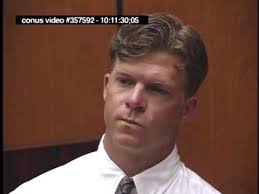 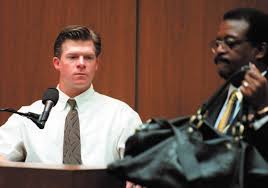 Η δίκη έλαβε μέρος στο LA και αυτό είχε ως αποτέλεσμα το σώμα των ένορκων να αποτελείται κυρίως από έγχρωμους κατοίκους της περιοχής. Σύμφωνα με την εισαγγελία αυτό έγινε για να μην υπάρξουν αντιδράσεις σε περίπτωση καταδίκης του Simpson από λευκούς ενόρκους καθώς είχαν προηγηθεί περιστατικά βίας μεταξύ αστυνομικών και έγχρωμων κατοίκων. 
Στις 23 Ιουνίου, το σώμα ενόρκων απορρίφθηκε λόγω εκτεταμένης κάλυψης των ΜΜΕ. Θεωρήθηκε ότι μπορούσε να επηρεαστεί η ουδετερότητά τους. Τον Οκτώβριο 1994 ο δικαστής Ito ξεκίνησε την ακρόαση 304 υποψήφιων ενόρκων. Καθένας έπρεπε να συμπληρώσει ερωτηματολόγιο 75 σελίδων με ερωτήσεις σχετικές με την προσωπική τους ζωή, τις πεποιθήσεις και τις δραστηριότητές τους. Συμπεριλαμβάνονταν επίσης,  ερωτήσεις για θέματα ενδοοικογενειακής βίας και θέματα φυλετικά.
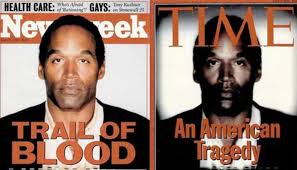 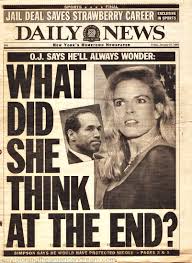 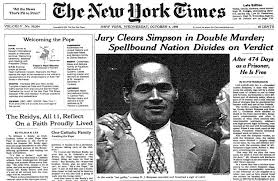 Από την 31η Ιανουαρίου 1995, οπότε ξεκίνησε η κατάθεση του πρώτου μάρτυρα μέχρι την 6η Σεπτεμβρίου, όταν κατέθεσαν και οι δύο τελευταίοι, συνολικά έδωσαν κατάθεση ενώπιον του δικαστηρίου εικοσιτέσσερις άνθρωποι, εκ των οποίων οι δεκαπέντε ήταν μάρτυρες κατηγορίας και μόνο οι εννέα υπεράσπισης.
Στις 3 Νοεμβρίου, δώδεκα ένορκοι πήραν θέση με αντίστοιχους αναπληρωτές.
Το ανώτατο δικαστήριο της πολιτείας του Λος Άντζελες έκρινε αθώο τον Simpson στις 3 Οκτωβρίου 1995. Οι δώδεκα ένορκοι κατέληξαν ομόφωνα στην απόφασή τους μέσα σε μόλις τέσσερις ώρες σύσκεψης, παρόλο που επρόκειτο για μια δίκη, που διήρκεσε συνολικά περισσότερους από οκτώ μήνες…
Ενδεικτική της τάσης που υπήρχε στην κοινωνία και της δημοτικότητας του Simpson είναι η πληθώρα ερευνών και δημοσκοπήσεων, οι οποίες επιδεικνύουν τον συλλογισμό και την απόφαση  των ενόρκων. Σε έρευνα που έγινε ένα χρόνο μετά την πολύκροτη δίκη, η κοινή γνώμη ήταν χωρισμένη στα δύο. Το 62% των λευκών αμερικάνων πίστευε ότι ο Simpson είναι ένοχος ενώ το 68 % των αφροαμερικάνων πίστευε ότι είναι αθώος. Δέκα χρόνια μετά η κατάσταση παρέμεινε ίδια με τα ποσοστά και στις δύο ομάδες να αυξάνονται με το ποσοστό των λευκών να φτάνει στο 80% και εκείνο των έγχρωμων στο 70%. Μετά την ετυμηγορία, δημοψήφισμα των “L.A Times” αποκάλυψε την αντίδραση των κατοίκων του Λος Άντζελες και τη φυλετική πόλωση που υπήρξε. Το 77% των μαύρων συμφώνησαν με την απόφαση, ενώ το 65% των λευκών διαφώνησε. Η δίκη αυτή και η λειτουργία του σώματος των ενόρκων, σε συσχετισμό με την ακραία αντίδραση της κοινωνίας και την εμπορευματοποίηση του δικαστικού βιώματος, επηρέασε τον τομέα οπτικοακουστικής κάλυψης δικών. Την ίδια περίοδο αποφασίστηκε σε ομοσπονδιακό επίπεδο η μη επέκταση της οπτικοαουστικής κάλυψης και μετάδοσης των δικών.
Η υπεράσπιση
Η υπεράσπιση υιοθέτησε μια επικοινωνιακή γραμμή βασισμένη σε δύο κυρίως άξονες. Πρώτον, τόνισαν τη δημοτικότητα  του Simpson , σε συνδυασμό με ένα σώμα ενόρκων, το οποίο θα μπορούσε να ταυτιστεί με αυτήν και, δεύτερον, αμφισβήτησαν την αξιοπιστία των αποδεικτικών στοιχείων. Συγκεκριμένα, οι συνήγοροι υπεράσπισης διατείνονταν ότι τα κρίσιμα αποδεικτικά στοιχεία δεν είναι παρά προσπάθεια παρέμβασης των Αρχών στον τόπο του εγκλήματος και έμμεση διαστρέβλωση της πραγματικότητας. Κατασκευασμένα στοιχεία και εκ των υστέρων τοποθετημένα κρίσιμα αντικείμενα ήταν τα βασικά τους επιχειρήματα. Στο εγχείρημά τους αυτό συνέβαλε θετικά η σκιαγράφηση της προσωπικότητας του αστυνομικού Mark Fuhrman , ενός από τους πρώτους αστυνομικούς που έφτασε στον τόπο του εγκλήματος και συνέλεξε αποδεικτικό υλικό, ως ρατσιστή και ξενοφοβικό. Μάλιστα, σε μαγνητοσκόπηση ο εν λόγω αστυνομικός εμφανίζεται να αναφέρεται απαξιωτικά 41 φορές στη λέξη «νέγρος».
Αντίθετα, το επιχείρημα ότι ο Simpson έπασχε από αρθρίτιδα, αδυνατώντας σωματικά να έχει τελέσει τα ειδεχθή εγκλήματα καταρρίφθηκε, όταν αποδείχτηκε ότι λίγες μέρες νωρίτερα ασκούταν κανονικά. Προβλήθηκε μάλιστα ένα βίντεο όπου εξασκούταν με κινήσεις που παρέπεμπαν σε γροθιές και ο ίδιος προέτρεψε να εξασκηθούν οι άντρες στις γυναίκες τους.
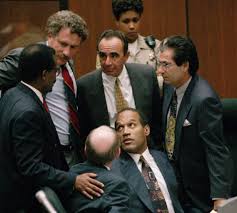 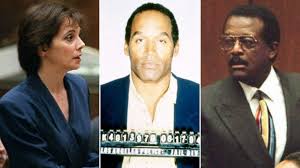 Ενδιαφέρουσα είναι και η σκηνή όταν ο Simpson κλήθηκε να δοκιμάσει ένα από τα γάντια που βρέθηκαν στο σπίτι του, για να διαπιστωθεί ότι το μέγεθος δεν ταίριαζε. Ιστορική έμεινε η φράση ενός από τους συνηγόρους του Simpson, «Αν το γάντι δεν ταιριάζει, πρέπει να αθωωθείς» .Παρ' όλη την ευκολία της διαπίστωσης αυτής έχουν διατυπωθεί αρκετές επιφυλάξεις ως προς το αποδεικτικό αυτό «τέχνασμα». Συγκεκριμένα, υποστηρίζεται ότι το μέγεθος του γαντιού είχε αλλοιωθεί και το σχήμα του παραμορφωθεί, καθώς είχε απορροφήσει μεγάλες ποσότητες αίματος και κατά τη διάρκεια της δίκης μεταβαλλόταν η θερμοκρασία. Εξάλλου, ο Simpson το δοκίμασε, φορώντας ήδη λευκά γάντια. Το εν λόγω αποδεικτικό στοιχείο εντάσσεται στην κατηγορία των έμμεσων αποδείξεων ,καθώς η αποδεικτική ισχύς και πειθώ ενός επιχειρήματος βασίζεται στην εξαγωγή συμπερασμάτων βάσει της κοινής πείρας και λογικής.
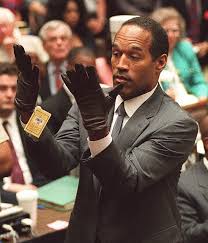 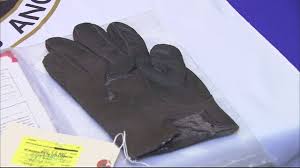 Η αστική δίκη
Το 1997 οι γονείς του θανόντος κατέθεσαν στα πολιτικά δικαστήρια αγωγή εναντίον του Simpson, διεκδικώντας αποζημίωση για ψυχική οδύνη με βάση το δικαιοπρακτικό δίκαιο. Η δίκη διήρκεσε τέσσερις μήνες. Αντίθετα με την ποινική δίκη, η αστική έλαβε χώρα  στη Σάντα Μόνικα, με εντελώς διαφορετική σύνθεση ως προς το σώμα ενόρκων. Αυτή όμως δεν ήταν η μόνη διαφορά. Ο δικαστής Hiroshi Fujisaki, αρνήθηκε να επιτρέψει τη δημοσιότητα της δίκης μέσω της τηλεοπτικής της προβολής, αποτρέποντας πιθανές παρεμβάσεις και επιρροές στο σώμα των ενόρκων και στη διαμόρφωση της κρίσης τους. Η αποζημίωση με κυρωτικό χαρακτήρα με στόχο τη γενική και ειδική πρόληψη δεν είναι αρκετά συνήθης στο δικαιοπρακτικό δίκαιο , σε αντίθεση με την παράβαση ενδοσυμβατικών υποχρεώσεων, γεγονός που αποδεικνύει τη διαφορετική ψυχοσύνθεση και σύνθεση του σώματος των ενόρκων.
Νέα στοιχεία
Το 1998, τέσσερα χρόνια μετά τις δολοφονίες, ένας εργαζόμενος σε οικοδομική εταιρεία είχε βρει θαμμένο ένα μαχαίρι, στον κήπο του σπιτιού του Simpson . Η απόφασή του να το παραδώσει σε αστυνομικό που βρισκόταν εκτός υπηρεσίας αποδείχθηκε καθοριστική. Ο αστυνομικός δεν αποκάλυψε την ύπαρξή του μέχρι και τον Ιανουάριο 2016, όταν πια έφτασε η στιγμή της συνταξιοδότησής του. Όταν οι υπεύθυνοι της αστυνομίας της πόλης ενημερώθηκαν για το μαχαίρι που είχε στην κατοχή του, απαίτησαν να τους το παραδώσει προκειμένου να εξετάσουν αν αποτελεί το όπλο που χρησιμοποιήθηκε στη διπλή δολοφονία και στις 4 Μαρτίου ενημέρωσαν σχετικά το κοινό. Σύμφωνα με πηγές της εφημερίδας Daily News το γενετικό υλικό στο εντοπισθέν μαχαίρι δεν ταυτίζεται με εκείνο του O.J.Simpson.
Νέες κατηγορίες
Στις 13 Σεπτεμβρίου 2007 μια ομάδα ενόπλων εισέβαλε στο δωμάτιο ενός εμπόρου αθλητικών αναμνηστικών, ο οποίος διέμενε σε ξενοδοχείο του Λας Βέγκας, ληστεύοντάς τον. Τρεις μέρες μετά, απαγγέλθηκαν κατηγορίες και εναντίον του Simpson, ο οποίος υποστηρίχθηκε ότι ήταν μεταξύ των ενόπλων. Η δίκη ξεκίνησε στις 8 Σεπτεμβρίου 2008 στη Νεβάδα και αυτή τη φορά οι ένορκοι ήταν όλοι λευκοί. Η διάρκειά της ήταν σχετικά σύντομη και στις 3 Οκτωβρίου 2008, τη μέρα που συμπληρώνονταν ακριβώς 13 χρόνια από την αθώωσή του για τη δολοφονία της πρώην συζύγου του και του Γκόλντμαν, ο  O.J.Simpson κρίθηκε ένοχος για συμμετοχή σε ένοπλη ληστεία και απαγωγή και καταδικάστηκε σε 33 χρόνια .
Μετά από αρκετά χρόνια ο ίδιος ο O.J. Simpson μέσα από τη φυλακή , καθώς καταδικάστηκε για κλοπή, σε συνεργασία με γνωστό του δημοσιογράφο έγραψε ένα  βιβλίο όπου διηγείτο τι θα έκανε υποθετικά εάν είχε διαπράξει τους φόνους. Οι περιγραφές του ήταν τόσο αληθοφανής και αναλυτικές που μετά από δικαστήριο με την οικογένεια του ενός θύματος ο τίτλος του βιβλίου από If I did it  μετονομάστηκε σε If I did it: confession of a killer. Την ίδια στιγμή η αντίδικος του στην υπόθεση αυτή εξέδωσε και αυτή με τη σειρά της βιβλίο, στο οποίο παρουσίαζε τα αδιάσειστα στοιχειά της υπόθεσης και το οποίο είχε τον τίτλο Without a doubt
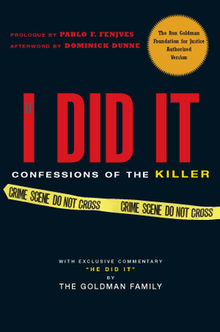 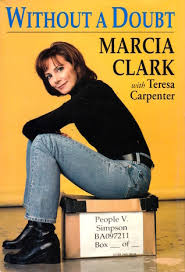 Συμπεράσματα
     Ολοκληρώνοντας την εργασία ,  θα θέλαμε να τονίσουμε πως διαλέξαμε την υπόθεση για να δείξουμε πόσο ακραία μπορεί να γίνει η συμπεριφορά ενός  ανθρώπου ο οποίος καμιά φορά φτάνει  να σκοτώνει χωρίς έλεος και με τόση βιαιότητα η οποία στην περίπτωση του O.J. Simpson  προήλθε από ψυχολογικά προβλήματα στην παιδική του ηλικία.  Η δίκη αυτή συγκλόνισε την υφήλιο και έγινε ευρέως γνωστή λόγω της διασημότητας του αλλά και του χρώματος του δέρματος το  οποίο ήταν  αίτιο για αρνητικά σχόλια και σε  συνδυασμό με τις προκαταλήψεις της εποχής εκείνης , είχε μεγάλη επίδραση στην πολύκροτη αυτή δίκη.
Πηγές
http://simpson.walraven.org/ (για πρακτικά δίκης –μάρτυρες, αποδεικτικά στοιχεία, σκέψεις δικαστηρίου)
http://edition.cnn.com/US/OJ/index.html
http://law2.umkc.edu/faculty/projects/ftrials/Simpson/simpson.htm
http://www.nydailynews.com/news/national/dna-tests-match-buried-knife-o-simpson-case-article-1.2564840
Άρθρα στον ελληνικό τύπο
                   Μέλη  ομάδας 
  Βασιλείου Μαίρη
  Καμπρή Κων/να
  Καρασάββα Μυρσίνη
  Βελέντζας Δημήτρης
  Γιαννής Άγγελος
Εργασία Α’ τετραμήνου
Η ομάδα μας  αυτό το τετράμηνο ασχολήθηκε με την δίκη και την εγκληματική ζωή του Ted Bundy. Την ιστορία ενός νεκρόφιλου κατά συρροή δολοφόνου που κατάφερε μέσα σε 42 χρόνια να επηρεάσει την ζωή εκατοντάδων ανθρώπων.



-Αλεξάκη Λυδία
-Αρβανίτη Ιωάννα
-Καίσαρη Ηλιάνα
-Βαλτατζή Ναταλία
-Βαλτατζής Δημήτρης
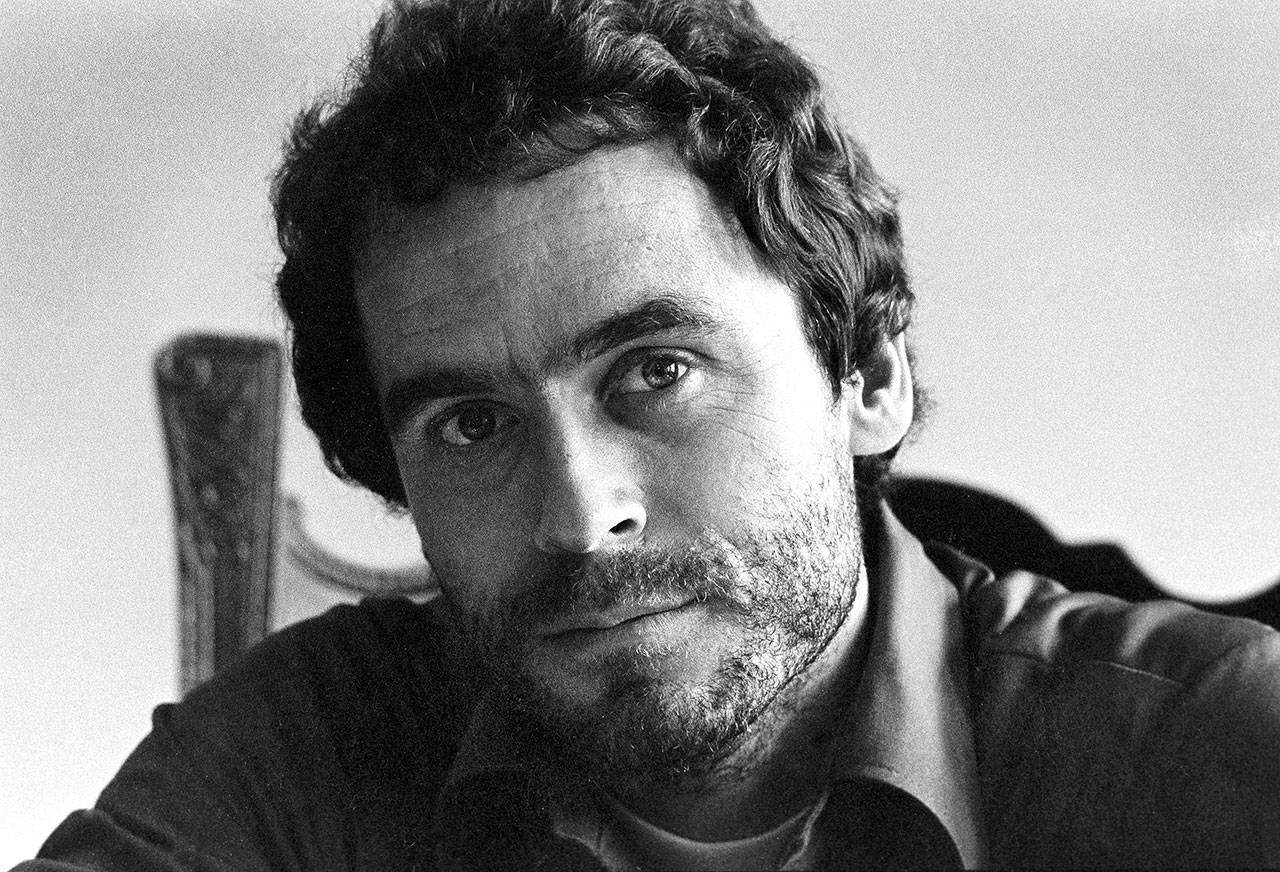 Ted Bundy… ένας άνθρωπος , χιλιάδες ιστορίες
Παιδική ηλικία:    
Ο Ted γεννήθηκε στο Μπέρλινγκτον των ΗΠΑ στις 24 Νοεμβρίου 1946 και απεβίωσε στην φυλακή της Φλόριντα στις 24 Ιανουαρίου του 1989 από την θανατική ποινή της ηλεκτρικής καρέκλας.
Από μικρή ηλικία ζούσε σε ένα τοξικό οικογενειακό περιβάλλον νομίζοντας όλη του την ζωή ότι η γιαγιά του ήταν η μαμά του και η βιολογική μαμά του η αδερφή του. Αποδείχθηκε πως ο Bundy ήταν παιδί του παππού του και της <<αδερφής>> του αφού ο πατέρας της μαμάς του , βίασε την μητέρα του και έμεινε έγκυος με τον Ted. Στα 5 του , η αδελφή του –η βιολογική του μητέρα δηλαδή- , παντρεύτηκε τον John Bundy και υιοθετώντας τον Ted  κληρονόμησε το επίθετο του.
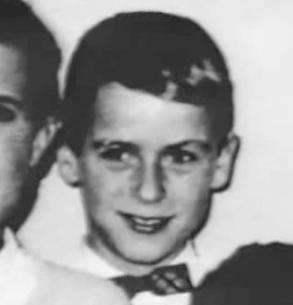 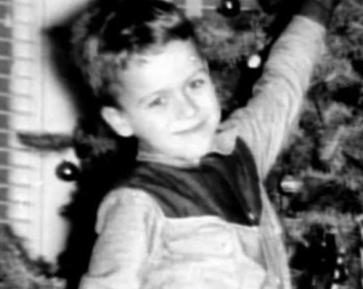 Η αφορμή
Λίγο πριν τις σπουδές του στο πανεπιστήμιο, βρισκόταν σε ερωτική σχέση με την Στέφανι Μπρουκς. Όμως, η Στέφανι μετά από καιρό αφού αντιλήφθηκε ότι ο Τεντ δεν μπορούσε οικονομικά να διαχειριστεί την σχέση τους, δεν ανέχτηκε την συμπεριφορά του και τον χώρισε. Πολλοί ψυχολόγοι που έχουν μελετήσει την υπόθεσή του, υποστηρίζουν ότι η απόρριψη της Μπρουκς ήταν η αφορμή που τον έσπρωξε στον πρώτο φόνο και όχι βέβαια η αιτία. Έτσι, βίασε και σκότωσε αρκετές γυναίκες που της έμοιαζαν στην εξωτερική εμφάνιση και  ήταν στην ίδια ηλικία με αυτή ή και μικρότερες. Με αυτόν τον τρόπο, έχασε τα λογικά του και αφού τις βίαζε, τους έλιωνε το κρανίο με λοστό ή τις στραγγάλιζε. Μετέφερε τα πτώματα σε δύσβατα σημεία του δάσους και τα έθαβε. Μερικές κοπέλες τις αποκεφάλισε και κρατούσε τα κρανία τους στο σπίτι του σαν τρόπαια. Όλες είχαν μακριά, ίσια, καστανά μαλλιά με χωρίστρα στη μέση, ακριβώς το ίδιο χτένισμα με την παλιά του αγάπη, την Στέφανι Μπρουκς.
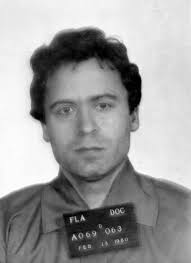 Τα «δολώματα»
Για πολύ καιρό, δρούσε ανενόχλητος, γιατί πλησίαζε τις κοπέλες χωρίς να προκαλέσει υποψίες. Συχνά προσποιούνταν ότι είχε σπασμένο χέρι ή πόδι και τους ζητούσε να τον βοηθήσουν να μεταφέρει κάτι απ’ το αυτοκίνητό του. Οι κοπέλες έβλεπαν έναν όμορφο, καλοντυμένο, ευγενικό νεαρό και δέχονταν πρόθυμα να τον ακολουθήσουν. Ο Bundy σκότωσε 8 κοπέλες στην Washington από τον Ιανουάριο μέχρι τον Ιούλιο του 1974 και άλλες 9 από τη Utah και το Colorado , μέχρι και τον Ιούνιο του 1975.
         Η αστυνομία ασχολήθηκε πρώτη φορά μαζί του τον Αύγουστο του 1975, όταν τον σταμάτησαν και βρήκαν στο «πορτμπαγκάζ» του αυτοκινήτου περίεργα αντικείμενα, όπως μάσκες, λοστούς, χειροπέδες, παγοθραύστες και σχοινιά.
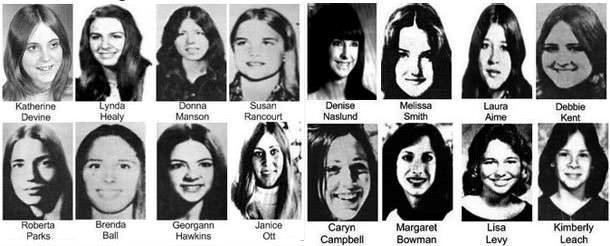 Τα θύματα
Ένα από τα πολλά του θύματα ήταν η  Lisa Levy, η οποία ήταν 20 ετών.  Βρέθηκε δολοφονημένη στις  14 Ιανουαρίου του 1978 στη Φλόριντα.  Η Lisa μετά από μια πολλή κουραστική μέρα στην δουλειά, πήγε σε ένα πάρτι στις 10 το βράδυ αλλά επειδή ήταν αρκετά κουρασμένη από την δουλειά πήγε νωρίς για ύπνο. Στο δωμάτιο ήταν μόνη της μιας και η συγκάτοικος της έλειπε για το σαββατοκύριακο. Παρόλο που υπήρχε φοβερή υστερία και φασαρία στα άλλα δωμάτια η Lisa δεν ξύπνησε. Και δεν ξύπνησε ποτέ ξανά. Τελικά την βρήκε ένας αστυνομικός, δυστυχώς όμως χωρίς σφυγμό. Η δεξιά της θηλή ήταν σχεδόν φαγωμένη και  η αριστερή της κλείδα ήταν σπασμένη, διότι προηγουμένως την είχε στραγγαλίσει. Επίσης, βρέθηκαν δύο δαγκωματιές στον γλουτό της, οι οποίες βοήθησαν στην αναγνώριση του Ted Bundy ως δολοφόνο.
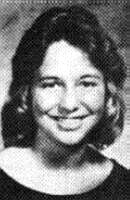 Η 8χρονη Άννα- Μαρία ζούσε μόνο 10 τετράγωνα μακριά από το 15χρονο Ted Bundy, ο οποίος μοίραζε εφημερίδες στην γειτονιά. Η Άννα- Μαρία φαίνεται ότι είχε εμμονή μαζί του αφού τον ακολουθούσε κάθε μέρα την ώρα που μοίραζε τις εφημερίδες. Μία νύχτα σηκώθηκε να πει στους γονείς της ότι η μικρή της αδελφή είναι άρρωστη, έπειτα το μικρό ξανθό κορίτσι γύρισε πίσω στο κρεβάτι του. Το επόμενο πρωί, δεν ήταν πουθενά και το παράθυρο που έβλεπε στον μπροστινό δρόμο ήταν ορθάνοιχτο. Το κορίτσι όταν εξαφανίστηκε φορούσε το νυχτικό του. Παρόλη την προσπάθεια της αστυνομίας της πόλης της Τακόμα, η Άννα- Μαρία δεν βρέθηκε ποτέ. 
           Ο Ted Bundy κάθε φορά που το θέμα συζήτησης ήταν αυτό ένιωθε αμήχανα και προσπαθούμε γρήγορα να στρέψει το ενδιαφέρον  αλλού. Τελικά ομολόγησε για τον φόνο του μικρού κοριτσιού πριν την εκτέλεση του.
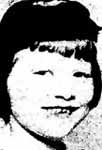 Η 19χρονη Susan Elaine Rancourt είναι ένα από τα πολλά θύματα του κατά συρροή δολοφόνου  Ted Bundy. Ήταν μια όμορφη ξανθιά με μπλε μάτια κοπέλα που διέφερε από τα υπόλοιπα θύματα του. Ήταν ένα κορίτσι που φοβόταν το σκοτάδι και δεν πήγαινε πουθενά μόνη της. Ήταν αρκετά μορφωμένη και λόγω του ότι ζούσε μόνη της αναγκαζόταν να δουλεύει σε 2 και 3 πολλές φορές δουλείες, έτσι ώστε να μπορέσει να πληρώσει τα δίδακτρα. Έτσι, το βράδυ της 17ης Απριλίου της ζήτησαν να πάει σε μια δουλειά που τελικά της στοίχησε την ζωή. Το μόνο που βρέθηκε από εκείνη ήταν ο σκελετός της παρατημένος σε ένα βουνό.
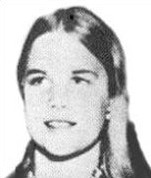 Ακόμα ένα θύμα του Ted Bundy ήταν και η 17χρονη Debby Kent. Ήταν ένα όμορφο κορίτσι γεννημένο στην Γιούτα και μεγαλωμένο σε μία πολύ όμορφη οικογένεια. Το βράδυ της 8ης Νοεμβρίου 1975 εκείνη και η οικογένεια της  αποφάσισαν να παρακολουθήσουν μια παράσταση. Όλοι εκτός από τον αδερφό της τον οποίο θα πήγαινε να πάρει μετά την παράσταση. Έτσι και έγινε και η Debby αφού τελείωσε η παράσταση πήγε να πάρει τον αδερφό της αφήνοντας τους γονείς της πίσω. Όταν όμως έφτασε στον χώρο του παρκινγκ τα ίχνη της χαθήκαν. Αρκετοί γείτονες άκουσαν φωνές και πήγαν να δουν τι συμβαίνει, όμως η Debby δεν εμφανίστηκε ποτέ. Ο ίδιος ο Bundy παραδέχτηκε ότι ήταν ένα από τα θύματα του.
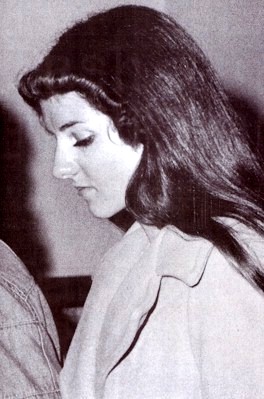 Ο δρόμος προς την φυλακή  και οι μέρες μέσα σε αυτήν...
Η αστυνομία της Utah από το 1974 υποψιαζόταν τον Ted και πραγματοποιούσε συνεχώς έρευνες προσπαθώντας να έρθουν στην επιφάνεια αρκετά στοιχεία ώστε ο Ted να μπορεί να δικαστεί και να κατηγορηθεί για τις δολοφονίες και τις απαγωγές που συνέβαιναν εκείνα τα χρόνια. Ένας αστυνομικός έψαξε το αυτοκίνητο του αφού παρατήρησε ότι το πόμολο του συνοδηγού από την μέσα πλευρά δεν υπήρχε πια (αργότερα αποδείχτηκε ότι αυτός ήταν ο τρόπος με τον οποίο ο Bundy εμπόδιζε τα θυματά του να βγούν από το αυτοκίνητο) και βρήκε περίεργα αντικείμενα που έδωσαν την αφορμή στον γενικό Εισαγγελέα να βγάλει ένταλμα ώστε η αστυνομία να ψάξει το διαμέρισμα του. Τελικά , ακόμη και μετά την έρευνα τα στοιχεία δεν ήταν επαρκή ωστέ ο Bundy να οδηγηθεί σε δίκη. 
        Το 1976 μετά την εύρεση νέων στοιχείων ο Ted  κατηγορήθηκε για την απαγωγή και τον βιασμό μιας κοπέλας και καταδικάστηκε σε 1-15 χρόνια φυλάκισης . Τον Φεβρουάριο  της ίδιας χρονίας  μπήκε στις κρατικές φυλακές της Utah . Tον Οκτώβριο του ΄76 μετά από μια απελπισμένη απόπειρα αποφυγής κατηγορήθηκε για την δολοφονία της Caryn Cambell  και μεταφέρθηκε στο Aspen τον Ιανουάριο του 1977.
        Ο Bundy κατάφερε μέσα στα χρόνια φυλάκισης του να δραπετεύσει πολλές φορές, ομολόγησε για τον βιασμό και την δολοφονία παραπάνω από 30 γυναικών και υπολογίζετε ότι ο πραγματικός αριθμός θυμάτων του ξεπερνάει τα 100.
Η Δίκη
Μετά από τις πολλές αποδράσεις του Τέντ Μπάντι από την φυλακή, η αστυνομία κατάφερε μετά από αρκετή δυσκολία να τον συλλάβουν, καθώς προσπαθούσε να περάσει στην πολιτεία της Αλαμπάμα.Η δίκη του ξεκίνησε τον Ιούνιο του 1979 στο Μαϊάμι και υπερασπίστηκε τον εαυτό του έως και στο τέλος της δίκης. Ο Τεντ είχε αρκετούς θαυμαστές άνδρες και γυναίκες,μια από αυτές ηταν η γυναίκα του η Κάρολ Αν Μπουν που τον υποστήριξε και τον θεωρούσε αθώο για τα εγκλήματα του.Στις 24 Ιουλιου έγινε η δίκη για τις ανθρωποκτονίες που είχε διαπράξει εις βάρος πολλών γυναικών που θεωρήθηκε ένοχος,με αποτέλεσμα να οδηγηθεί σε θάνατο.Στις 24 Ιανουαριου του 1989 εκτελέστηκε στην ηλεκτρική καρέκλα , αλλά συνέχιζε έως στο τέλος της ζωής του να θεωρεί πως είναι αθώος.Ο Τεντ αποφάσισε λιγο πριν τον θάνατο του να παραδεχθεί την ενοχή του και παρέδωσε στην αστυνομία λεπτομέριες για τα θύματα του που πολλά από αυτά η αστυνομία δεν κατάφερε να τα αποκαλύψει ποτέ.
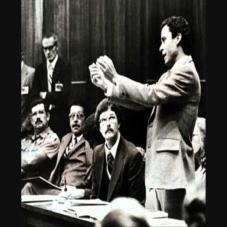 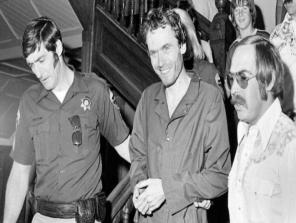 Η Εκτέλεση
Ο Τεντ, για τα εγκλήματα που διέπραξε,  δέχτηκε την ποινή της ηλεκτρικής καρέκλας στις 24 Ιανουαρίου το 1989 σε ηλικία 42 ετών, μια συνηθισμένη μέθοδος εκτέλεσης που χρησιμοποιούνταν στην Αμερική σε πολλές φυλακές. Χιλιάδες άνθρωποι, ακόμη και 20 αστυνομικοί εκτός υπηρεσίας, πανηγύρισαν και χόρευαν στον δρόμο που βρισκόταν απέναντι από την φυλακή την στιγμή που η θανατική του ποινή λάμβανε δράση. Έτσι, μετά το τραγικό του τέλος, η σορός του αποτεφρώθηκε στην Φλόριντα ενώ οι στάχτες του, σύμφωνα με τη διαθήκη του, διασκορπίστηκαν σε έναν καταρράκτη μιας μυστικής περιοχής στην Ουάσινγκτον.
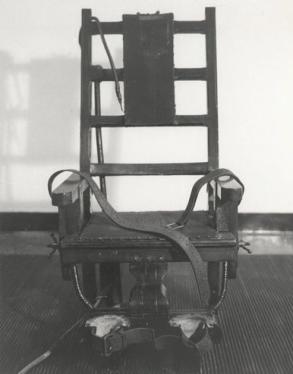 Επίλογος
Σε  γενικές γραμμές μετά την εργασία μας , καταλάβαμε ότι ο Ted Bundy ήταν ένας άκρως εγκληματικός άνθρωπος που οδήγησε δυστυχώς εκατοντάδες γυναίκες στον θάνατο. Παρά τα ακραία εγκλήματα που διέπραξε, η αστυνομία δυσκολευόταν να τον κρατήσει οριστικά για πολύ καιρό στην φυλακή χωρίς να δραπετεύει. Μετα από μια δύσκολη και ψυχοφθόρα δίκη ο Bundy καταδικάστηκε σε θάνατο αφήνωντας πίσω του την γυναίκα του και την κόρη του. Παρόλο που λόγω των ψυχολογικών προβλημάτων του πίστευε πάντοτε πως ήταν αθώος , λίγο πριν πεθάνει έδωσε αρκετές πληροφορίες στην αστυνομία ώστε να μπορέσουν να βρούν τα σώματα των θυμάτων του. Κάποιοι αυτό το θεώρησαν ως την τελευταία «καλή» πράξη που έκανε , ενώ κάποιοι άλλοι το ερμήνευσαν σαν έναν τρόπο να καυχηθεί για να κατορθωματά του και να συγκλονίσει όλο τον κόσμο με αυτα.
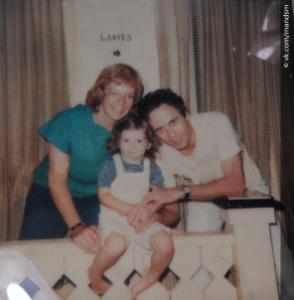 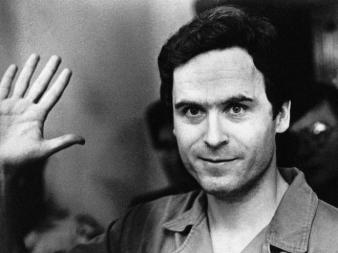 ΟΣΚΑΡ ΠΙΣΤΟΡΙΟΥΣ
Η ΖΩΗ ΤΟΥ
ΣΤΗΝ  ΗΛΙΚΙΑ ΤΩΝ ΕΝΤΕΚΑ ΜΗΝΩΝ ΑΚΡΩΤΗΡΙΑΣΤΗΚΕ ΚΑΙ ΣΤΑ ΔΥΟ ΠΟΔΙΑ, ΚΆΤΩ ΑΠΟ ΤΑ ΓΟΝΑΤΑ, ΔΙΟΤΙ ΕΚ ΓΕΝΕΤΗΣ ΤΟΥ ΕΛΕΙΠΕ Η ΠΕΡΟΝΗ. ΑΥΤΟ  ΟΜΩΣ  ΔΕΝ ΤΟΝ ΑΠΕΤΡΕΨΕ ΑΠΟ ΤΟ ΝΑ ΑΣΧΟΛΗΘΕΙ ΜΕ ΤΟΝ ΑΘΛΗΤΙΣΜΟ. ΕΧΕΙ ΠΑΙΞΕΙ ΣΕ ΟΜΆΔΕΣ ΡΆΓΚΜΠΙΚ.Ά., ΜΑ ΤΟΝ ΚΕΡΔΙΣΕ Ο ΣΤΙΒΟΣ.
ΤΟ 2004, ΣΕ ΗΛΙΚΙΑ 18 ΜΟΛΙΣ ΧΡΟΝΩΝ, ΕΙΧΕ ΤΗΝ ΠΡΩΤΗ ΤΟΥ ΔΙΑΚΡΙΣΗ ΣΤΗΝ ΠΑΡΑΟΛΥΜΠΙΑΔΑ ΤΗΣ ΑΘΗΝΑΣ. ΤΟΤΕ ΠΗΡΕ ΤΟ ΧΑΛΚΙΝΟ ΜΕΤΆΛΛΙΟ ΣΤΑ ΕΚΑΤΟ  ΜΕΤΡΑ ΚΑΙ ΤΟ ΧΡΥΣΟ ΣΤΑ ΔΙΑΚΟΣΙΑ. ΣΤΗΝ ΕΠΟΜΕΝΗ ΠΑΡΑΟΛΥΜΠΙΆΔΑ, ΣΤΟ ΠΕΚΝΟ, ΚΑΤΕΚΤΗΣΕ ΤΟ ΧΡΥΣΌ ΚΑΙ ΣΤΑ ΤΡΙΑ ΑΓΩΝΊΣΜΑΤΑ ΠΟΥ ΕΛΑΒΕ ΜΕΡΟΣ (100 Μ, 200 Μ, 400Μ).
ΕΠΕΙΤΑ ΑΠΟ ΠΟΛΛΗ ΠΡΟΣΠΑΘΕΙΑ (Η IAAF ΑΛΛΑ ΚΑΙ ΚΑΠΟΙΟΙ ΑΘΛΗΤΕΣ  ΠΙΣΤΕΥΑΝ  ΠΩΣ  ΤΑ ΤΕΧΝΗΤΆ ΜΕΛΗ ΠΟΥ ΧΡΗΣΙΜΟΠΟΙΕΙ Ο ΠΙΣΤΟΡΙΟΥΣ  ΤΟΥ ΕΔΙΝΑΝ ΕΝΑ ΠΛΕΟΝΕΚΤΗΜΑ ΑΠΕΝΑΝΤΙ ΣΤΟΥΣ ΑΡΤΙΜΕΛΕΊΣ ΑΘΛΗΤΈΣ) Ο ΌΣΚΑΡ ΚΑΤΌΡΘΩΣΕ ΝΑ ΑΓΩΝΙΣΤΕΊ ΣΤΟΥΣ ΟΛΥΜΠΙΑΚΟΥΣ ΤΟΥ ΛΟΝΔΙΝΟΥ ΚΑΘΩΣ ΠΗΡΕ ΤΗΝ ΠΡΟΚΡΙΣΗ ΣΤΟ ΠΑΓΚΌΣΜΙΟ ΠΡΩΤΆΘΛΗΜΑ ΤΟΥ 2011 ΣΤΗΝ ΝΤΑΕΓΟΥ ΟΠΟΥ ΚΑΤΕΚΤΗΣΕ ΤΟ ΑΣΗΜΕΝΙΟ ΜΕΤΆΛΛΙΟ ΣΤΗ ΣΚΥΤΑΛΟΔΡΟΜΙΑ 4X400 Μ. ΣΤΗΝ ΟΛΥΜΠΙΑΔΑ ΤΟΥ ΛΟΝΔΙΝΟΥ ΕΦΤΑΣΕ ΜΕΧΡΙ ΤΟΝ ΗΜΙΤΕΛΙΚΌ ΤΩΝ 200 Μ. ΚΑΙ ΑΓΩΝΙΣΤΗΚΕ ΣΤΟΝ ΤΕΛΙΚΟ ΤΗΣ ΣΚΥΤΑΛΟΔΡΟΜΊΑΣ ΜΕ ΤΗΝ ΝΟΤΙΑ ΑΦΡΙΚΗ.
ΣΤΟΥΣ  ΠΑΡΑΟΛΥΜΠΙΑΚΟΥΣ  ΑΓΩΝΕΣ  ΤΟΥ 2012, Ο ΠΙΣΤΟΡΙΟΥΣ  ΣΗΜΙΙΩΣΕ ΠΑΓΚΟΣΜΙΟ ΡΕΚΟΡ ΣΤΑ  ΠΡΟΚΡΙΜΑΤΙΚΗ ΤΩΝ 200Μ ΤΗΣ ΚΑΤΗΓΟΡΙΑΣ Τ44. ΣΤΟΝ ΤΕΛΙΚΟ, ΩΣΤΟΣΟ, ΗΤΤΗΘΗΚΕ ΑΠΟ ΤΟΝ ΒΡΑΖΙΛΙΑΝΟ ΑΛΑΝ ΟΛΙΒΕΙΡΑ.
ΤΟ ΑΔΙΚΗΜΑ
ΔΥΣΤΥΧΩΣ ΤΑ ΦΩΤΑ ΤΗΣ ΕΠΙΤΥΧΙΑΣ ΚΑΙ Η ΑΥΛΑΙΑ ΚΛΕΙΝΕΙ ΝΩΡΙΣ ΓΙΑ ΤΟΝ ΝΕΑΡΟ ΑΘΛΗΤΗ ΠΟΥ ΤΟΝ ΦΕΒΡΟΥΑΡΙΟ ΤΟΥ 2013 ΣΥΛΛΑΜΒΑΝΕΤΑΙ ΣΤΗ ΠΡΕΤΟΡΙΑ ΓΙΑ ΤΟ ΦΟΝΟ ΤΗΣ ΣΥΝΤΡΟΦΟΥ ΤΟΥ ΡΙΒΑ ΣΤΈΕΝΚΑΜΠ. ΤΟ ΠΕΡΙΣΤΑΤΙΚΟ ΦΑΙΝΕΤΑΙ ΝΑ ΕΛΑΒΕ ΧΩΡΑ ΤΗΝ ΗΜΕΡΑ ΤΟΥ ΑΓΊΟΥ ΒΑΛΕΝΤΙΝΟΥ, ΓΎΡΩ ΣΤΙΣ 4 ΜΕΤΑ ΤΑ ΜΕΣΆΝΥΧΤΑ ΣΤΟ ΣΠΙΤΙ ΤΟΥ ΣΤΟ SILVER LAKE.
ΣΤΗΝ ΔΙΚΗ ΠΟΥ ΑΚΟΛΟΥΘΕΙ Ο ΝΕΑΡΟΣ ΦΑΙΝΕΤΑΙ ΝΑ ΔΗΛΩΝΕΙ ΟΤΙ Ο ΦΟΝΟΣ ΤΟΥ ΟΜΟΡΦΟΥ ΜΟΝΤΕΛΟΥ ΚΑΙ ΣΥΝΤΡΟΦΟΥ ΤΟΥ, ΗΤΑΝ ΣΥΝΕΠΕΙΑ ΕΝΟΣ ΑΤΥΧΟΥΣ ΠΕΡΙΣΤΑΤΙΚΟΥ, ΚΑΘΩΣ ΠΙΣΤΕΨΕ ΠΩΣ ΕΠΡΟΚΕΙΤΟ ΓΙΑ ΔΙΑΡΡΗΚΤΗ. ΤΟ ΚΟΥΒΑΡΙ ΤΗΣ ΥΠΟΘΕΣΗΣ, ΠΟΥ ΞΕΤΥΛΙΓΕΤΑΙ ΣΤΗΝ ΑΙΘΟΥΣΑ ΤΟΥ ΔΙΚΑΣΤΗΡΙΟΥ, ΣΟΚΆΡΕΙ ΤΟ ΚΟΙΝΟ ΚΑΙ ΔΙΧΑΖΕΙ ΤΗΝ ΚΟΙΝΗ ΓΝΩΜΗ. ΣΤΗΝ ΚΑΤΑΘΕΣΗ ΤΟΥ, Ο ΟΣΚΑΡ ΠΙΣΤΟΡΙΟΥΣ ΛΕΕΙ ΠΩΣ ΕΝΙΩΘΕ ΕΥΑΛΩΤΟΣ, ΟΤΑΝ ΑΝΟΙΞΕ ΠΥΡ ΚΑΤΑ ΤΗΣ ΚΛΕΙΔΩΜΕΝΗΣ ΠΟΡΤΑΣ ΤΟΥ ΜΠΑΝΙΟΥ.
Η ΚΑΤΑΘΕΣΗ
ΜΕΤΑΞΥ ΑΛΛΩΝ ΕΙΠΕ:ΣΥΓΚΕΚΡΙΜΕΝΑ ΠΕΡΙΕΓΡΑΨΕ ΠΩΣ ΕΚΕΙΝΟΣ ΚΑΙ Η ΣΤΕΕΝΚΑΜΠ ΠΗΓΑΝ ΓΙΑ ΥΠΝΟ ΚΑΙ Ο ΙΔΙΟΣ ΕΒΓΑΛΕ ΤΑ ΠΡΟΣΘΕΤΙΚΑ ΤΟΥ ΠΟΔΙΑ. ΠΡΙΝ ΑΠΟΚΟΙΜΗΘΕΙ ΤΗΣ ΕΙΠΕ: «ΑΝ ΚΟΙΜΗΘΩ, ΜΠΟΡΕΙΣ ΝΑ ΚΛΕΙΣΕΙΣ ΤΙΣ ΠΟΡΤΕΣ ΚΑΙ ΤΗΝ ΤΗΛΕΟΡΑΣΗ;» ΣΤΗ ΣΥΝΕΧΕΙΑ, ΟΠΩΣ ΙΣΧΥΡΙΣΤΗΚΕ, ΞΥΠΝΗΣΕ ΣΤΙΣ 3 ΤΗ ΝΥΧΤΑ ΑΚΟΥΓΟΝΤΑΣ ΕΝΑΝ ΘΟΡΥΒΟ ΣΤΟ ΠΑΡΑΘΥΡΟ, ΣΑΝ ΝΑ ΠΡΟΕΡΧΟΤΑΝ ΑΠΟ ΤΟ ΜΠΑΝΙΟ. «ΜΕ ΠΛΗΜΜΥΡΙΣΕ ΦΟΒΟΣ ΚΑΙ ΤΡΟΜΟΣ», ΑΝΑΦΕΡΕΙ ΧΑΡΑΚΤΗΡΙΣΤΙΚΆ, ΚΑΘΩΣ ΠΙΣΤΕΨΑ ΠΩΣ ΚΑΠΟΙΟΣ ΕΙΧΕ ΜΠΕΙ ΜΕΣΑ ΣΤΟ ΣΠΙΤΙ. ΤΟ ΠΡΩΤΟ ΠΡΑΓΜΑ ΠΟΥ ΣΚΕΦΤΗΚΑ ΗΤΑΝ ΠΩΣ ΠΡΕΠΕΙ ΝΑ ΠΙΆΣΩ ΤΟ ΟΠΛΟ ΜΟΥ. ΑΝ ΑΥΤΌ ΤΟ ΑΤΟΜΟ ΕΙΝΑΙ ΗΔΗ ΜΕΣΑ ΣΤΟ ΣΠΙΤΙ, ΤΟ ΠΑΡΑΘΥΡΟ ΑΥΤΌ ΕΧΕΙ ΗΔΗ ΞΑΝΑΝΟΙΞΕΙ, ΕΙΝΑΙ ΘΕΜΑ ΔΕΥΤΕΡΟΛΕΠΤΩΝ ΝΑ ΦΤΑΣΕΙ ΣΤΟ ΜΠΑΝΙΟ.ΕΙΜΑΙ ΤΡΟΜΟΚΡΑΤΗΜΕΝΟΣ ΚΑΙ ΠΙΑΝΩ ΤΟ ΟΠΛΟ ΜΟΥ ΚΑΙ ΛΕΩ ΣΤΗΝ ΡΙΒΑ "ΠΑΡΕ ΤΗΝ ΑΣΤΥΝΟΜΙΑ ΚΑΙ ΠΕΣΕ ΣΤΟ ΠΑΤΩΜΑ." ΒΑΣΙΚΑ ΣΤΗΡΙΖΟΜΑΙ ΣΤΟ ΕΝΑ ΧΕΡΙ ΜΟΥ ΚΑΙ ΣΤΑ ΚΟΛΟΒΩΜΑΤΑ ΤΩΝ ΠΟΔΙΩΝ ΜΟΥ ΚΑΙ ΚΡΑΤΩ ΤΟ ΟΠΛΟ. ΕΙΜΑΙ ΚΑΤΩ ΧΑΜΗΛΑ, ΑΡΧΙΖΩ ΝΑ ΤΡΕΜΩ ΚΑΙ ΝΑ ΙΔΡΩΝΩ ΚΑΙ Ο ΦΟΒΟΣ ΝΑ ΜΕ ΚΑΤΑΒΑΛΛΕΙ. ΣΕ ΕΚΕΙΝΟ ΤΟ ΣΗΜΕΙΟ ΜΠΗΚΑ ΣΤΟ ΠΕΡΑΣΜΑ ΚΑΙ ΑΡΧΙΣΑ ΝΑ ΦΩΝΑΖΩ ΚΑΙ ΝΑ ΟΥΡΛΙΑΖΩ: «ΒΓΕΣ ΑΠΟ ΤΟ ΣΠΙΤΙ ΜΟΥ! ΕΞΩ ΑΠΟ ΤΟ ΣΠΙΤΙ ΜΟΥ!»
Η ΣΥΝΕΧΕΙΑ
ΣΕ ΑΥΤΟ ΤΟ ΣΗΜΕΙΟ, ΟΠΩΣ ΠΕΡΙΓΡΑΦΕΙ, ΑΚΟΥΣΕ ΤΗΝ ΠΟΡΤΑ ΤΗΣ ΤΟΥΑΛΕΤΑΣ ΝΑ ΚΛΕΙΝΕΙ ΜΕ ΠΑΤΑΓΟ. "ΔΕΝ ΕΙΧΑ ΧΡΟΝΟ ΝΑ ΦΟΡΕΣΩ ΤΑ ΠΟΔΙΑ ΜΟΥ, ΣΙΓΟΥΡΑ ΚΑΠΟΙΟΣ ΗΤΑΝ ΗΔΗ ΜΕΣΑ ΣΤΟ ΣΠΙΤΙ. ΑΝ ΕΡΘΕΙ ΣΕ ΜΕΝΑ ΓΡΗΓΟΡΑ ΚΙ ΑΝ ΜΟΥ ΠΑΡΕΙ ΤΟ ΟΠΛΟ Η ΑΝ ΔΙΣΤΆΣΩ, ΜΠΟΡΕΙ ΝΑ ΧΡΗΣΙΜΟΠΟΙΗΣΕΙ ΤΟ ΟΠΛΟ ΕΝΑΝΤΙΟΝ ΕΙΤΕ ΕΜΟΥ ΕΙΤΕ ΤΗΣ ΡΙΒΑ", ΑΦΗΓΕΙΤΑΙ. ΤΟΤΕ ΦΩΝΑΞΕ: "ΡΙΒΑ, ΠΑΡΕ ΤΗΝ ΑΣΤΥΝΟΜΙΑ", ΜΕ ΣΚΟΠΟ ΝΑ ΤΡΟΜΑΞΕΙ ΤΟΝ ΕΙΣΒΟΛΕΑ, ΓΙΑ ΝΑ ΦΥΓΕΙ ΑΠΟ ΤΟ ΣΠΙΤΙ. "ΤΟΤΕ ΒΛΕΠΩ ΤΑ ΠΑΡΑΘΥΡΑ ΑΝΟΙΧΤΑ. ΟΛΑ ΤΡΕΧΟΥΝ ΜΕΣΑ ΣΤΟ ΚΕΦΑΛΙ ΜΟΥ. ΤΟ ΠΑΡΑΘΥΡΟ ΜΟΛΙΣ ΑΝΟΙΞΕ, Η ΠΟΡΤΑ ΜΟΛΙΣ ΕΚΛΕΙΣΕ, ΕΙΝΑΙ ΝΥΧΤΑ, Η ΡΙΒΑ ΗΤΑΝ ΔΙΠΛΑ ΜΟΥ ΣΤΟ ΚΡΕΒΑΤΙ.ΞΑΦΝΙΚΑ ΑΚΟΥΩ ΕΝΑ ΘΟΡΥΒΟ ΣΤΗΝ ΤΟΥΑΛΕΤΑ. ΣΥΜΠΕΡΑΙΝΩ ΠΩΣ ΕΙΝΑΙ Η ΠΟΡΤΑ ΤΗΣ ΤΟΥΑΛΕΤΑΣ ΠΟΥ ΑΝΟΙΓΕΙ ΚΑΙ ΠΡΙΝ ΤΟ ΚΑΤΑΛΑΒΩ ΠΥΡΟΒΟΛΩ ΤΕΣΣΕΡΙΣ ΦΟΡΕΣ ΕΚΕΙΝΟ ΤΟ ΣΗΜΕΙΟ, ΟΠΩΣ ΥΠΟΣΤΗΡΙΖΕΙ, ΕΠΕΣΤΡΕΨΕ ΣΤΟ ΚΡΕΒΑΤΙ ΤΟΥ ΑΛΛΑ ΔΕΝ ΕΒΡΙΣΚΕ ΤΗ ΣΥΝΤΡΟΦΟ ΤΟΥ. "ΠΕΦΤΩ ΣΤΟ ΠΑΤΩΜΑ ΑΛΛΑ ΔΕΝ ΤΗ ΝΙΩΘΩ", ΛΕΕΙ, "ΚΙ ΕΤΣΙ ΑΡΧΙΖΩ ΝΑ ΤΡΑΒΑΩ Ο,ΤΙ ΒΡΙΣΚΩ ΚΑΙ ΝΑ ΛΕΩ "ΡΙΒΑ! ΡΙΒΑ! ΡΙΒΑ!" ΚΑΙ ΣΤΗΡΙΖΟΜΑΙ ΣΤΟ ΧΕΡΙ ΜΟΥ ΚΑΙ ΣΗΚΩΝΟΜΑΙ ΑΚΙΝΗΤΟΣ ΠΆΝΩ ΣΤΑ ΠΟΔΙΑ. ΣΚΕΦΤΟΜΑΙ: ΘΕΕ ΜΟΥ, ΠΕΣ ΜΟΥ ΠΩΣ ΚΡΥΒΕΤΑΙ ΠΙΣΩ ΑΠΟ ΤΗΝ ΚΟΥΡΤΙΝΑ! ΦΤΑΝΩ ΩΣ ΤΗΝ ΑΚΡΗ ΚΑΙ Η ΚΑΡΔΙΑ ΜΟΥ ΡΑΓΙΖΕΙ. ΑΚΟΜΑ ΦΟΒΑΜΑΙ ΠΩΣ ΕΙΝΑΙ ΚΆΠΟΙΟΣ ΕΙΣΒΟΛΕΑΣ ΜΕΣΑ ΣΤΟ ΣΠΙΤΙ ΑΛΛΑ ΤΏΡΑ ΕΧΩ ΚΙ ΑΚΟΜΑ ΕΝΑΝ ΦΟΒΟ. ΚΙ ΕΤΣΙ ΤΡΕΧΩ ΠΆΝΩ ΣΤΑ ΚΟΛΟΒΒΜΑΤΑ ΟΣΟ ΠΙΟ ΓΡΗΓΟΡΑ ΜΠΟΡΩ ΣΤΟ ΜΠΑΝΙΟ, ΣΗΜΑΔΕΥΟΝΤΑΣ ΑΚΟΜΑ ΤΗΝ ΠΟΡΤΑ ΜΕ ΤΟ ΟΠΛΟ. ΕΙΝΑΙ ΚΛΕΙΔΩΜΕΝΗ ΚΑΙ ΣΥΝΕΙΔΗΤΟΠΟΙΩ ΠΩΣ ΚΑΠΟΙΟΣ ΕΙΝΑΙ ΜΕΣΑ ΚΑΙ ΔΕΝ ΜΟΥ ΑΠΑΝΤΑ".
ΤΕΛΟΣ ΚΑΤΑΘΕΣΗΣ
"ΤΩΡΑ ΠΙΑ ΟΥΡΛΙΑΖΩ ΓΙΑ ΤΗ ΡΙΒΑ ΚΑΙ ΑΡΧΙΖΩ ΝΑ ΦΩΝΑΖΩ: ΘΕΕ ΜΟΥ, ΣΕ ΠΑΡΑΚΑΛΩ ΣΕ ΠΑΡΑΚΑΛΩ ΣΕ ΠΑΡΑΚΑΛΩ ΑΣ ΜΗΝ ΕΧΕΙ ΣΥΜΒΕΙ ΑΥΤΟ ΠΟΥ ΦΟΒΑΜΑΙ. ΠΡΕΠΕΙ ΝΑ ΜΠΩ ΜΕΣΑ ΣΤΗΝ ΤΟΥΑΛΕΤΑ, ΓΙΑ ΝΑ ΔΩ ΑΝ ΕΙΝΑΙ ΕΚΕΙ Η ΡΙΒΑ. ΚΙ ΑΝ ΔΕΝ ΜΟΥ ΑΠΑΝΤΆ, ΓΙΑΤΊ ΔΕΝ ΜΟΥ ΑΠΑΝΤΑ, ΦΟΒΑΤΑΙ; ΕΙΝΑΙ ΚΑΛΆ; ΟΠΟΤΕ ΤΡΕΧΩ ΣΤΟ ΔΩΜΑΤΙΟ, ΓΙΑ ΝΑ ΠΑΡΩ ΤΟ ΡΟΠΑΛΟ ΤΟΥ ΚΡΙΚΕΤ ΚΙ ΑΡΧΙΖΩ ΝΑ ΣΠΑΩ ΤΗΝ ΠΟΡΤΑ. ΦΤΑΝΩ ΈΤΣΙ ΚΑΙ ΠΡΟΣΠΑΘΩ ΝΑ ΞΕΚΛΕΙΔΩΣΩ ΑΠΟ ΜΕΣΑ ΚΑΙ ΣΥΝΕΙΔΗΤΟΠΟΙΩ ΠΩΣ ΤΟ ΚΛΕΙΔΙ ΔΕΝ ΕΙΝΑΙ ΕΚΕΙ. ΑΛΛΑ ΣΠΆΩ ΕΝΑ ΣΗΜΕΙΟ ΤΗΣ ΠΟΡΤΑΣ ΠΟΥ ΕΙΝΑΙ ΧΑΛΑΡΟ ΚΑΙ ΤΟ ΒΓΑΖΩ ΚΑΙ ΤΟΤΕ ΒΛΕΠΩ ΤΗ ΡΙΒΑ ΣΤΟ ΠΑΤΩΜΑ". ΚΛΑΙΓΟΝΤΑΣ Ο ΠΙΣΤΌΡΙΟΥΣ ΣΥΝΕΧΙΖΕΙ: "ΑΝΟΙΓΩ ΤΗΝ ΠΟΡΤΑ ΚΑΙ ΒΛΕΠΩ ΤΗ ΡΙΒΑ ΠΑΝΩ ΑΠΟ ΤΗΝ ΤΟΥΑΛΕΤΑ. ΕΧΕΙ ΠΕΣΕΙ ΠΑΝΩ ΑΠΟ ΤΗΝ ΤΟΥΑΛΕΤΑ. ΚΑΙ ΤΟΤΕ ΗΞΕΡΑ ΠΩΣ ΤΗΝ ΕΙΧΑ ΣΚΟΤΩΣΕΙ. ΗΞΕΡΑ ΠΩΣ ΗΤΑΝ ΝΕΚΡΗ.
ΜΑΡΤΥΡΙΕΣ
ΤΙΣ ΔΗΛΩΣΕΙΣ ΤΟΥ ΝΕΑΡΟΥ ΠΟΥ ΑΠΟ «ΔΡΟΜΕΑΣ ΜΕ ΤΙΣ ΛΕΠΙΔΕΣ» ΜΕΤΟΝΟΜΑΣΤΗΚΕ ΣΕ «ΦΟΝΙΑΣ ΜΕ ΤΙΣ ΛΕΠΙΔΕΣ», ΗΡΘΑΝ ΝΑ ΑΝΤΙΚΡΟΥΣΟΥΝ ΟΙ ΓΕΙΤΟΝΕΣ ΤΟΥ, ΠΟΥ ΣΤΗΝ ΚΥΡΙΟΛΕΞΙΑ "ΚΑΙΝΕ" ΤΟΝ ΠΑΡΑΟΛΥΜΠΙΟΝΙΚΗ ΜΕ ΤΙΣ ΚΑΤΑΘΕΣΕΙΣ ΤΟΥΣ. ΜΙΑ ΓΕΙΤΟΝΙΣΣΑ ΞΥΠΝΗΣΕ ΣΤΙΣ 3.00 ΤΟ ΠΡΩΙ ΑΚΟΥΓΟΝΤΑΣ ΚΡΑΥΓΕΣ. "ΗΤΑΝ ΠΟΛΥ ΤΡΑΥΜΑΤΙΚΟ ΓΙΑ ΜΕΝΑ. Η ΚΟΠΕΛΑ ΟΥΡΛΙΑΖΕ ΚΑΙ ΦΩΝΑΖΕ ΓΙΑ ΒΟΗΘΕΙΑ. ΔΕΝ ΜΠΟΡΩ ΝΑ ΚΑΤΑΛΑΒΩ ΓΙΑΤΙ Ο ΚΥΡΙΟΣ PISTORIUS ΔΕΝ ΑΚΟΥΣΕ ΤΙΣ ΦΩΝΕΣ ΤΗΣ" .ΜΙΑ ΑΚΟΜΗ ΜΑΡΤΥΡΑΣ, Η ESTELLE VAN DER MERWE, ΔΗΛΩΣΕ ΟΤΙ ΑΚΟΥΣΕ ΚΑΠΟΙΟΥΣ ΝΑ ΛΟΓΟΜΑΧΟΥΝ ΔΥΝΑΤΆ ΠΡΙΝ ΑΠΟ ΤΟΥΣ ΠΥΡΟΒΟΛΙΣΜΟΥΣ, ΕΝΩ Ο ΥΠΕΥΘΥΝΟΣ ΦΥΛΑΞΗΣ ΣΤΗΝ ΚΑΤΟΙΚΙΑ ΤΟΥ ΠΑΡΑΟΛΥΜΠΙΟΝΙΚΗ, ΕΙΠΕ ΣΤΗΝ ΚΑΤΆΘΕΣΗ ΤΟΥ ΣΤΟ ΔΙΚΑΣΤΗΡΙΟ ΠΩΣ ΑΚΟΥΣΕ ΦΩΝΕΣ ΚΑΙ ΦΑΣΑΡΙΑ ΚΑΙ ΑΠΟΦΑΣΙΣΕ ΝΑ ΤΗΛΕΦΩΝΗΣΕΙ ΜΕΤΆ ΤΟ ΠΕΡΙΣΤΑΤΙΚΟ, ΤΟΤΕ Ο ΝΕΑΡΟΣ ΠΑΡΑΟΛΥΜΠΙΟΝΙΚΗΣ ΤΟΥ ΑΠΑΝΤΗΣΕ: "ΟΛΑ ΠΆΝΕ ΚΑΛΑ. ΟΜΩΣ ΣΥΝΕΧΙΣΕ ΛΕΓΟΝΤΑΣ ΟΤΙ ΣΤΗΝ ΠΡΑΓΜΑΤΙΚΟΤΗΤΑ Ο ΝΕΑΡΟΣ ΚΑΤΆΛΑΒΕ ΠΩΣ ΕΚΛΑΙΓΕ. ΚΑΙ Η ΣΥΝΟΜΙΛΙΑ ΜΑΣ ΔΙΑΚΟΠΗΚΕ".
ΙΑΤΡΟΔΙΚΑΣΤΙΚΕΣ ΕΚΘΕΣΕΙΣ
ΣΤΙΣ ΜΑΡΤΥΡΙΕΣΕΈΡΧΟΝΤΑΙ ΝΑ ΠΡΟΣΤΕΘΟΥΝ ΚΑΙ ΟΙ ΔΥΟ ΙΑΤΡΟΔΙΚΑΣΤΙΚΕΣ ΕΚΘΕΣΕΙΣ, ΟΙ ΟΠΟΙΕΣ ΧΑΡΑΚΤΗΡΙΣΤΙΚΆ ΑΝΑΦΕΡΟΥΝ ΠΩΣ ΤΟ ΜΑΥΡΟ ΦΟΡΕΜΑ, ΤΟ ΟΠΟΙΟ ΦΟΡΟΥΣΕ Η ΑΤΥΧΗ ΝΕΑΡΗ ΚΟΠΕΛΑ, ΟΤΑΝ ΤΗΝ ΒΡΗΚΕ Η ΑΣΤΥΝΟΜΙΑ ΣΤΟΝ ΤΟΠΟ ΤΟΥ ΕΓΚΛΗΜΑΤΟΣ, ΔΕΝ ΕΧΕΙ ΠΑΝΩ ΤΟΥ ΟΠΕΣ ΠΟΥ ΝΑ ΤΑΙΡΙΑΖΟΥΝ ΜΕ ΤΑ ΤΡΑΥΜΑΤΑ ΑΠΑ ΤΙΣ ΣΦΑΙΡΕΣ. ΣΥΓΚΕΚΡΙΜΕΝΑ, ΔΕΝ ΥΠΆΡΧΕΙ ΚΑΜΙΑ ΟΠΗ ΠΟΥ ΝΑ ΤΑΙΡΙΑΖΕΙ ΣΤΟ ΤΡΑΥΜΑ ΣΤΟ ΣΤΗΘΟΣ, ΣΤΗΝ ΜΠΛΟΥΖΑ ΒΡΕΘΗΚΕ ΕΛΑΧΙΣΤΟ ΑΙΜΑ, ΕΝΩ ΚΑΝΟΝΙΚΑ ΘΑ ΕΠΡΕΠΕ ΝΑ ΕΙΧΕ ΜΟΥΣΚΕΨΕΙ ΤΕΛΕΙΩΣ, ΕΑΝ ΟΝΤΩΣ ΤΗ ΦΟΡΟΥΣΕ ΤΗΝ ΩΡΑ ΤΟΥ ΠΥΡΟΒΟΛΙΣΜΟΥ, ΕΙΠΕ ΣΤΗΝ ΕΦΗΜΕΡΙΔΑ ‘’SUN’’ O ΚΑΛΒΙΝ ΜΟΛΕΤ, ΕΝΑΣ ΕΚ ΤΩΝ ΔΥΟ ΙΑΤΡΟΔΙΚΑΣΤΩΝ ΠΟΥ ΕΙΧΑΝ ΑΣΧΟΛΗΘΕΙ ΣΤΟ ΠΑΡΕΛΘΟΝ ΚΑΙ ΜΕ ΑΛΛΕΣ ΠΑΡΟΜΟΙΕΣ ΥΠΟΘΕΣΕΙΣ.
ΣΥΝΕΧΕΙΑ
ΟΠΩΣ ΥΠΟΣΤΗΡΙΖΟΥΝ Ο ΚΑΛΒΙΝ ΚΑΙ Ο ΤΟΜΑΣ ΜΟΛΕΤ, ΤΑ ΠΑΡΑΠΑΝΩ ΣΤΟΙΧΕΙΑ ΑΠΟΤΕΛΟΥΝ ΑΔΙΑΜΦΙΣΒΗΤΗΤΕΣ ΑΠΟΔΕΙΞΕΙΣ ΟΤΙ Η ΡΙΒΑ ΗΤΑΝ ΣΤΗΝ ΠΡΑΓΜΑΤΙΚΟΤΗΤΑ ΤΗΝ ΩΡΑ ΤΟΥ ΠΥΡΟΒΟΛΙΣΜΟΥ ΓΥΜΝΗ ΚΑΙ ΟΤΙ Ο ΔΡΑΣΤΗΣ ΤΗΝ ΕΝΤΥΣΕ ΠΡΟΤΟΥ ΚΑΛΕΣΕΙ ΤΗΝ ΑΣΤΥΝΟΜΙΑ. ΕΠΙΣΗΣ ΚΑΝΟΥΝ ΛΟΓΟ ΓΙΑ ΔΥΟ ΟΒΑΛ ΜΕΛΑΝΙΕΣ ΣΤΗΝ ΠΛΑΤΗ ΤΗΣ ΣΤΕΕΝΚΑΜΠ, ΠΟΥ ΕΙΧΑΝ ΑΠΟΔΟΘΕΙ ΣΕ ΧΤΥΠΗΜΑ ΚΑΤΆ ΤΗΝ ΠΤΩΣΗ ΤΗΣ ΚΑΙ ΟΙ ΟΠΟΙΕΣ ΘΑ ΜΠΟΡΟΥΣΑΝ ΝΑ ΕΧΟΥΝ ΠΡΟΚΛΗΘΕΙ ΑΠΟ ΤΟ ΡΟΠΑΛΟ ΤΟΥ ΚΡΙΚΕΤ, ΤΟ ΟΠΟΙΟ Ο ΠΙΣΤΟΡΙΟΥΣ ΕΙΠΕ ΟΤΙ ΧΡΗΣΙΜΟΠΟΙΗΣΕ, ΓΙΑ ΝΑ ΣΠΑΣΕΙ ΤΗΝ ΠΟΡΤΑ ΤΟΥ ΜΠΑΝΙΟΥ ΤΟΥ. ΕΠΙΣΗΣ, ΑΞΙΖΕΙ ΝΑ ΕΠΙΣΗΜΑΝΟΥΜΕ ΟΤΙ ΥΠΗΡΧΕ ΜΙΑ ΜΕΛΑΝΙΑ ΣΤΑ ΟΠΙΣΘΙΑ ΤΟΥ ΜΟΝΤΕΛΟΥ ΚΑΙ ΕΝΑ ΤΡΑΥΜΑ ΣΤΗ ΘΗΛΗ ΠΟΥ ΔΕΝ ΕΞΗΓΗΘΗΚΑΝ.
ΔΙΚΑΣΤΙΚΗ ΑΠΟΦΑΣΗ
ΔΥΣΤΥΧΩΣ ΠΑΡΑ ΤΙΣ ΜΑΡΤΥΡΙΕΣ ΤΩΝ ΓΕΙΤΟΝΩΝ ΚΑΙ ΤΙΣ ΚΑΤΑΘΕΣΕΙΣ ΤΩΝ ΙΑΤΡΟΔΙΚΑΣΤΩΝ, Η ΚΑΤΗΓΟΡΟΥΣΑ ΑΡΧΗ ΔΕΝ ΚΑΤΑΦΕΡΕ ΝΑ ΠΕΙΣΕΙ ΤΗΝ ΔΙΚΑΣΤΗ ΤΟΚΟΖΙΛΕ ΜΑΣΙΠΑ ΓΙΑ ΤΗΝ ΠΡΟΘΕΣΗ ΤΟΥ ΠΙΣΤΟΡΙΟΥΣ ΝΑ ΣΚΟΤΩΣΕΙ ΤΗ ΣΥΝΤΡΟΦΟ ΤΟΥ. ΚΡΙΘΗΚΕ ΕΝΟΧΟΣ ΓΙΑ ΑΝΘΡΩΠΟΚΤΟΝΙΑ ΑΠΌ ΑΜΕΛΕΙΑ, ΕΝΩ ΑΘΩΩΘΗΚΕ ΑΠΟ ΤΙΣ ΚΑΤΗΓΟΡΙΕΣ ΓΙΑ ΦΟΝΟ ΕΚ ΠΡΟΜΕΛΕΤΗΣ ΚΑΙ ΦΟΝΟ Β' ΒΑΘΜΟΥ. "ΕΙΜΑΙ ΤΗΣ ΓΝΩΜΗΣ ΟΤΙ Ο ΚΑΤΗΓΟΡΟΥΜΕΝΟΣ ΕΝΗΡΓΗΣΕ ΥΠΕΡΒΟΛΙΚΑ ΓΡΗΓΟΡΑ ΚΑΙ ΕΚΑΝΕ ΥΠΕΡΒΟΛΙΚΗ ΧΡΗΣΗ ΒΙΑΣ. ΣΤΙΣ ΣΥΝΘΗΚΕΣ ΑΥΤΕΣ, ΕΊΝΑΙ ΣΑΦΕΣ ΠΩΣ ΕΠΕΔΕΙΞΕ ΑΜΕΛΕΙΑ", ΦΑΙΝΕΤΑΙ ΝΑ ΔΗΛΩΣΕ ΔΗΛΩΣΕ Η ΔΙΚΑΣΤΗΣ.Η ΠΟΙΝΗ ΤΟΥ ΜΟΛΙΣ ΠΕΝΤΕ ΧΡΟΝΙΑ ΚΑΘΕΙΡΞΗΣ, ΤΑ ΟΠΟΙΑ ΜΑΛΙΣΤΑ ΜΕΤΑ ΑΠΟ ΟΚΤΩ ΜΗΝΕΣ ΜΕΤΑΤΡΑΠΗΚΑΝ ΣΕ ΚΑΤ' ΟΙΚΟΝ ΠΕΡΙΟΡΙΣΜΟ ΚΑΙ Ο ΙΔΙΟΣ ΒΡΙΣΚΟΤΑΝ ΑΠΟ ΤΟΝ ΟΚΤΩΒΡΙΟ ΣΤΟ ΣΠΙΤΙ ΤΟΥ.
ΑΝΤΙΔΡΑΣΕΙΣ
Η ΑΠΟΦΑΣΗ ΤΟΥ ΔΙΚΑΣΤΗΡΙΟΥ ΓΙΑ ΤΟΝ ΠΙΣΤΟΡΙΟΥΣ ΕΓΙΝΕ ΔΕΚΤΗ ΑΠΟ ΤΟΥΣ ΠΟΛΙΤΕΣ ΤΗΣ ΤΟΠΙΚΗΣ ΚΟΙΝΩΝΙΑΣ ΜΕ ΑΝΑΜΕΙΚΤΑ ΣΥΝΑΙΣΘΗΜΑΤΑ. ΠΟΛΛΟΙ ΑΝΕΦΕΡΑΝ ΟΤΙ ΔΕΝ ΙΚΑΝΟΠΟΙΗΘΗΚΕ ΤΟ ΚΟΙΝΟ ΠΕΡΙ ΔΙΚΑΙΟΥ ΑΙΣΘΗΜΑ. Η ΔΙΚΑΣΤΗΣ, ΩΣΤΟΣΟ, ΥΠΟΣΤΗΡΙΞΕ ΟΤΙ ΟΙ ΑΝΤΙΔΡΑΣΕΙΣ ΤΟΥ ΚΟΣΜΟΥ ΔΕΝ ΘΑ ΕΠΡΕΠΕ ΝΑ ΕΠΗΡΕΑΣΟΥΝ ΤΗ ΔΙΚΑΣΤΙΚΗ ΑΠΟΦΑΣΗ.
ΒΑΣΙΛΕΙΟΥ ΚΩΝΣΤΑΝΤΙΝΟΣ
ΓΚΟΛΕΜΑΙ ΓΕΩΡΓΙΑ
ΘΑΝΟΣ ΓΙΩΡΓΟΣ
ΚΑΡΑΜΠΙΝΗΣ ΒΑΣΙΛΗΣ
ΣΩΡΔΗΡΟΥΛΑ ΚΑΠΙΤΣΙΜΑΔΗ
ΤΕΛΟΟΟΣ